Domain 2
Mastery
What was the significance of Washington’s Farewell Address?
Warned against forming political parties and creating permanent alliances with foreign nations
List a precedent that was established under Washington’s Presidency
Presidents only serving 2 terms, forming a Cabinet, etc.
Why was the Sedition Act created during the John Adam’s Presidency?
To prevent his political opponents, the Democratic-Republicans, from criticizing him and the Federalist Party that controlled the government at the time
How did Adam’s Sedition Act influence the election of 1800?
Many Americans believed the Sedition Act interfered with free speech, 1st Amendment right, and Adams became very unpopular 
Thomas Jefferson defeated Adams in the Election of 1800
Why did Thomas Jefferson think twice about the Louisiana Purchase?
Article IV Section 3.
New states may be admitted by the Congress into this union; but no new states shall be formed or erected within the jurisdiction of any other state; nor any state be formed by the junction of two or more states, or parts of states, without the consent of the legislatures of the states concerned as well as of the Congress.
Because Jefferson was not sure if the Constitution granted him, the President, the power to purchase more territory for the U.S.
How did the Louisiana Purchase benefit America?
It doubled the size of the nation 
Gave the U.S. control of the port of New Orleans and the Mississippi River
What two adventurers explored the land gained by the Louisiana Purchase?
Merriwether Lewis and William Clark
Why did James Madison declare war on Britain in the War of 1812?
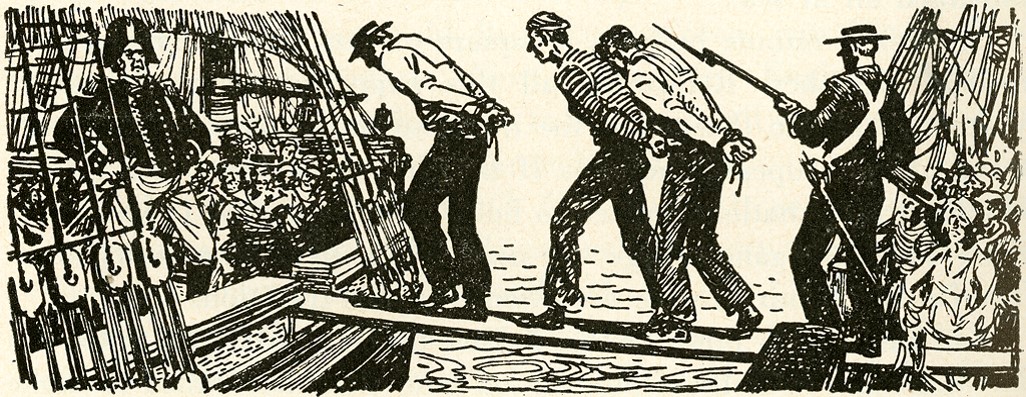 -Britain was interfering with our trade by stopping our ships 
-Impressment of American sailors
-British were arming Native Americans to attack settlers
-Many Americans wanted to take Canada from the British
How did the War of 1812 impact America?
War ended in a stalemate, but it increased sentiments of nationalism (pride for one’s country) in America and saw a growth in American industry
What was the significance of James Monroe’s presidency?
Monroe Doctrine
What was the significance of the Monroe Doctrine?
-Statement issued to European nations that warned them not to interfere with independent nations in the Americas  
-
List 3 significant results of Andrew Jackson’s Presidency (JACKSONIAN DEMOCRACY)?
-States expanded white male suffrage by dropping land requirement 
-Created the Spoils System to put political supporters in gov. positions
-Supported westward expansion and removal of Native Americans
-Believed President (executive) should be stronger than Congress (legislative)
How did Jacksonian Democracy impact white males over 21 years old?
Expanded suffrage for white males by getting rid of land requirement
What Presidents was involved in the Nullification Crisis?
Andrew Jackson
What South Carolina Senator was involved in the Nullification Crisis?
John C. Calhoun
Define Nullify
Cancel or disregard a law
Why did South Carolina want to nullify the tariffs of 1828 and 1832?
South Carolina and many southern states felt that the tariff only helped northern manufacturers, while hurting southern planters
What was the result of the Nullification Crisis?
Jackson threatened military action if SC didn’t pay tariff and SC eventually agreed after tariff was lowered
Nullification Crisis showed that the nation was already divided (sectionalism!)
What was the significance of the Indian Removal Act?
US government forced Native American off of land it wanted for white settlers, forced them to move onto reservations west of the Mississippi River 
Trail of Tears
List three items include in Henry Clay’s American System
Tariff on imports
Establishment of a National Bank
Build infrastructure (roads, highways, canals, etc.)
What was the industrial and economic purpose of the American System?
Henry Clay hoped that the American system would strengthen the US economy and help it become less dependent on Europe
What was the significance of the Second Great Awakening?
Another religious revival in the US that led to many reform movements that wanted to transform America
List for reform movements included in the Second Great Awakening?
Temperance Movement (get rid of alcohol)
Abolitionist Movement (get rid of slavery)
Women’s Rights Movement (grant women suffrage)
Public Education Movement (create tax funded public edu. System)
What was the importance of the temperance movement?
Led by women, wanted people to drink less or wanted alcohol outlawed all together
What was the purpose of the Seneca Falls Conference?
First women’s rights convention, held in New York
Organized by Elizabeth Cady Stanton 
Write “Declaration of Sentiments”
Why did slavery become an import political issue in America?
Because of slave rebellions and the rise of the Abolitionist movement
Define: Abolitionism
Eradication of slavery
What was the impact of the Missouri Compromise?
Maine admitted as a free state
Missouri admitted as a slave state, to maintain equal number of free and slave states
Future states above Compromise line would be free, states below line would be slave states
How did the Missouri Compromise impact the following states?
Missouri:
Maine:
Missouri admitted as a slave state
Maine admitted as a free state
What was the geographic impact of the Missouri Compromise?
Future states above 36’ 30 line would be free, future states below would allow slavery
Which president promoted Manifest Destiny by annexing Texas and Oregon?
James K. Polk
List the states were added as a result of the Mexican-American War?
Texas, California, New Mexico, Arizona, Utah, Nevada
What did the following regions want to do with the land gained from the Mexican American War?
Southern States:
Northern States:
South: expand slavery into these new states
North: outlaw slavery in these new states (proposed Wilmot Proviso)
Define: Sectionalism
Loyalty to the interests of ones region (north or south) instead of the country as a whole  
The US was divided into sections (north/south) over the issue of slavery, tariffs, state’s rights
List 3 provision included in the Compromise of 1850?
California added as a free state
Tougher Fugitive Slave Law
New Mexico est. by carving its border out of Texas
Why did politicians create the Compromise of 1850?
To calm tensions between the slave states and free states over the newly acquired territory from the Mexican-American War
What was the political significance of the Kansas-Nebraska Act?
Repealed Missouri Compromise
Said that the issue of slavery would be decided by popular sovereignty (vote of citizens) in Kansas and Nebraska
Define: Popular Sovereignty
Rule by the people (i.e. the people of a state vote if they want slavery or not)
Who was Dred Scott?
Slave who argued he should be a free man because he had lived with his master in slave states and free states
What was the significance of Scott v Sanford?
Supreme Court ruled:
African Americans were not citizens and couldn’t sue in court
Slaves were property and could be taken to any state
OVERTURNED THE MISSOURI COMPROMISE, COMPROMISE OF 1850, IDEA OF POPULAR SOVEREIGNTY
Who was John Brown?
White abolitionist who believed that slavery would only be abolished through violence and killing
How did the following regions feel about John Brown’s Raid on Harpers Ferry?
South:
North:
Southerners thought he was a terrorists
Northerners thought he was an abolitionist martyr
What president was elected in 1860?
Abraham Lincoln of the newly created Republican Party
How did the Presidential Election of 1860 impact the United States?
After Lincoln was elected, south feared that Republicans would try to end slavery and began seceding from the US
List the four events that led to the Civil War
Publishing of Uncle Tom’s Cabin
Dred Scott decision
John Brown’s raid on Harpers Ferry
Election of Abraham Lincoln in 1860
Which side (North or South) had the economic advantage during the Civil War?
North (aka Union): more people, wealth, factories, railroads, etc.
Define: Habeas Corpus
Legal rule that anyone taken into custody must be brought in front of a judge to determine if they are legally being held
Why did Lincoln suspend habeas corpus in the North?
So he could jail Confederate supporters in the border states
Why did Lincoln issue the Emancipation Proclamation?
To free slaves in Confederate territory
Many freed slaves joined Union Army
Confederacy lost labor force
Why did Lincoln deliver the Gettysburg Address?
Called on the living to continue fight to preserve the Union
Addressed the fact that not all men were currently equal (slavery) and that the Civil War was a fight for equality
What were the roles of the following leaders during the Civil War?
Ulysses S. Grant:
William T. Sherman:
Jefferson Davis:
Robert E. Lee:
Thomas “Stonewall” Jackson:
Grant: Commanding general of the Union armies, accepted Lee and Confederates’ surrender at Appomattox Courthouse 
Sherman: Union general who destroyed Atlanta and led March to the Sea 
Davis: President of the Confederate State of America 
Lee: Commanding general of the Confederate armies, surrender to Grant ended Civil War
Jackson: Lee’s second hand man, died in battle
What was the significance of the following battles during the Civil War?
Fort Sumter:
Antietam:
Vicksburg:
Gettysburg:
Battle of Atlanta:
Sherman’s March to the Sea:
Fort Sumter: First battle of war, in Charleston, South Carolina
Antietam: Lee’s first attempt to invade Union, failed, bloodiest single day of fighting in the Civil War
Vicksburg: Grant and the Union take control of the Mississippi River
Gettysburg: Turning point of the war, Lee’s second attempt to invade North, failed, Union has advantage rest of the war
Battle of Atlanta: Sherman and Union destroy Atlanta and leave path of destruction on March to the Sea from Atl to Savannah 
Appomattox Courthouse: Confederate Commander Robert E. Lee surrenders to Union Commander Ulysses S. Grant, ends Civil War
Define: Reconstruction
1865-1877: Period after the Civil War focused on rebuilding the South and reuniting the country
What was the purpose of Lincoln’s Second Inaugural Address?
Lincoln expressed his conviction that slavery was evil and his hope of reuniting the nation after the war was over
Communicated his vision for rebuilding the South after the war instead of punishing it
What was the purpose of Lincoln’s and Johnson’s Presidential Reconstruction Plan?
Presidential Reconstruction plans were lenient on the South, did not punish the South harshly and wanted to reunited the country quickly 
Allowed former Confederates to participate in governments
What was the purpose of the Congressional Reconstruction Plan?
Congressional Reconstruction was harsh on the South.  Wanted to punish the former Confederate states and make it more difficult for them to rejoin the Union 
Put South under military rule
Forced southern states to ratify 13th, 14th, and 15th Amendments
What was the significance of Lincoln’s Assassination?
Lincoln’s VP, Andrew Johnson, would become president and oversee the start of the Reconstruction Period (1865-1877)
List the two reasons Andrew Johnson was impeached? (ANSWER A and B)
 What law did he break?
 What was the political reason?
Broke Tenure of Office Act by firing his Secretary of War without Congressional permission
The Radical Republicans wanted him impeached because he was interfering with their Reconstruction plans
Define Impeachment
Process in which Federal officials are accused of “high crimes and misdemeanors” and given a formal trial in the Senate
Define Acquitted
Free someone from a criminal charge by a verdict of not guilty
What groups benefited from the Bureau of Refugees, Freedmen, and Abandoned Lands?
Former slaves
What was the significance of the 13th Amendment?
Outlawed slavery
What was the significance of the 14th Amendment?
Granted citizenship to African-Americans and “equal protection under the law”
What was the significance of the 15th Amendments?
Granted African-American men the right to vote
How did the 13th, 14th, and 15th Amendments impact the relationship between the state and federal government?
Southern states resisted these amendments and federal authority
What was the significance of the Black Codes?
Laws passed in the early years of Reconstruction, that restricted African-American’s freedom
The Black Codes and the Ku Klux Klan were attempts by the South to ……
Keep freed African-Americans in form of slavery
What did the North gain in the Presidential Election of 1876?
Republican candidate, Rutherford B. Hayes, was awarded the presidency
What did the South gain in the Presidential Election of 1876?
In exchange for allowing the Republican candidate, Rutherford B. Hayes, to become president, Congress removed federal troops from the southern states
What unofficially ends the Reconstruction?
Compromise of 1877
Republican Rutherford B. Hayes becomes President
Republicans agree to remove federal troops from the southern states
Without the presence of troops, the southern states deny African-Americans their rights with Jim Crow Laws, poll taxes, literacy tests, etc.